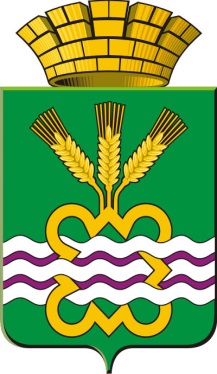 ОТЧЕТ ОБ ИСПОЛНЕНИИ БЮДЖЕТА КАМЕНСКОГО ГОРОДСКОГО ОКРУГА  
ЗА 2024 ГОД БЮДЖЕТ ДЛЯ ГРАЖДАН
Уважаемые жители Каменского муниципального округа Свердловской области!
    
 Представляем вашему вниманию «Бюджет для граждан», 
составленный на основе Решения Думы Каменского муниципального округа Свердловской области округа «Об исполнении бюджета муниципального образования «Каменский городской округ» за 2024 год»
        
        Сегодня обеспечение открытости и прозрачности бюджетного процесса является  одним из ключевых направлений деятельности администрации Каменского муниципального округа Свердловской области. 
        В информационно-аналитическом материале «Бюджете для граждан» доступно отражена информация о главном финансовом документе городского округа, содержится информация о параметрах исполнения доходной и расходной частей бюджета округа а также информация о муниципальных программах и показателях социально-экономического развития Каменского муниципального округа.

А.Ю. Кошкаров                                     Глава Каменского муниципального округа
ОСНОВНЫЕ ПОНЯТИЯ И ТЕРМИНЫ
Отчет для граждан – информационный ресурс, содержащий данные об исполнении бюджета за отчетный финансовый год, в доступной для широкого круга заинтересованных пользователей форме
Отчет - состоит из источников и наборов данных, параметров и композиции элементов отчета муниципального образования на определенный период (отчетный финансовый год)
Доходы – безвозмездные и безвозвратные поступления денежных средств в отчетном финансовом году
Расходы – выплачиваемые из бюджета денежные средства в соответствии с установленными полномочиями по расходным обязательствам в отчетном финансовом году
 Профицит бюджета – превышение доходов над расходами
Дефицит бюджета – превышение расходов над доходами 
Кредиторская задолженность - суммы денежных средств муниципального образования, подлежащие уплате соответствующим юридическим или физическим лицам
Дебиторская задолженность - суммы денежных средств (долгов), причитающихся муниципальному образованию, от юридических или физических лиц в итоге хозяйственных взаимоотношений с ними
БЮДЖЕТНЫЙ ПРОЦЕСС - ЕЖЕГОДНОЕ ФОРМИРОВАНИЕ И ИСПОЛНЕНИЕ БЮДЖЕТА
ЭТАПЫ СОСТАВЛЕНИЯ БЮДЖЕТНОЙ ОТЧЕТНОСТИ
Составление бюджетной отчетности: осуществляет Финансовое управление Администрации Каменского городского округа

Внешняя проверка годового отчета об исполнении бюджета МО «Каменский городской округ»: годовой отчет об исполнении бюджета до его рассмотрения  Думой Каменского муниципального округа Свердловской области подлежит внешней проверке, которая включает подготовку заключения на годовой отчет об исполнении бюджета

С проектом решения можно ознакомиться на официальном сайте Администрации Каменского муниципального округа Свердловской области

Утверждение отчета: отчет об исполнении бюджета утвержден Решением Думы Каменского муниципального округа Свердловской области от 22.05.2025г № 577 «Об исполнении бюджета муниципального образования «Каменский городской округ» за 2024 год», размещен на сайте Думы Каменского муниципального округа Свердловской области
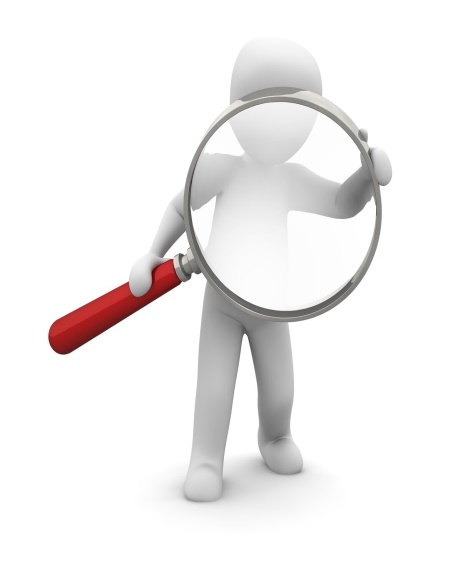 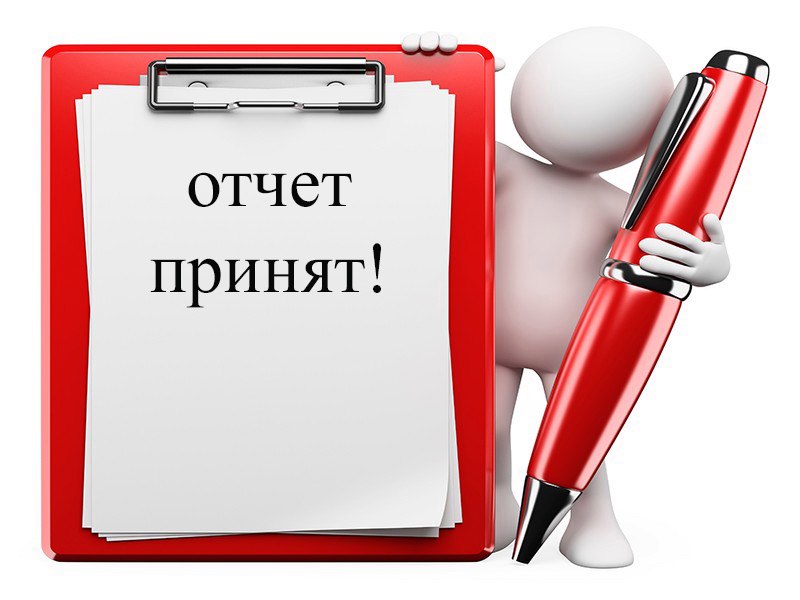 СПОСОБЫ УЧАСТИЯ ГРАЖДАН В  ОБЩЕСТВЕННОМ  ОБСУЖДЕНИИ  ПРОЕКТА ОТЧЕТА ОБ ИСПОЛНЕНИИ БЮДЖЕТА
Проект отчета об исполнении бюджета Каменского городского округа:
     - публикуется в средствах массовой информации;
     - выносится на публичные слушания в сроки, определенные бюджетным  
     законодательством Российской Федерации.
    Публичные слушания  - форма участия населения в осуществлении местного самоуправления. 
    Публичные слушания организуются и проводятся с целью выявления мнения населения по проекту отчета об исполнении бюджета городского округа.
    Каждый житель вправе высказать свое мнение, представить материалы для обоснования своего мнения, представить письменные предложения и замечания для включения их в протокол публичных слушаний.
     Результат публичных слушаний – заключение, в котором отражаются выраженные позиции жителей Каменского  городского округа и рекомендации, сформулированные по результатам публичных слушаний. Заключение о результатах публичных слушаний подлежит опубликованию. 
     Публичные слушания по проекту отчета об исполнении бюджета Каменского городского округа за 2024 год состоялись 09 апреля 2025 года.
МУНИЦИПАЛЬНОЕ ОБРАЗОВАНИЕ КАМЕНСКИЙ ГОРОДСКОЙ ОКРУГС ЦЕНТРОМ  В П.Г.Т. МАРТЮШ  РАСПОЛОЖЕН ВОКРУГ КРУПНОГО ПРОМЫШЛЕННОГО ЦЕНТРА СРЕДНЕГО УРАЛА – ГОРОДА КАМЕНСКА-УРАЛЬСКОГО В ЮГО-ВОСТОЧНОЙ ЧАСТИ СВЕРДЛОВСКОЙ ОБЛАСТИ В 100 КМ ОТ Г. ЕКАТЕРИНБУРГА. ПЛОЩАДЬ МУНИЦИПАЛЬНОГО ОБРАЗОВАНИЯ 214 602 ГА
В СОСТАВ КАМЕНСКОГО ГОРОДСКОГО ОКРУГА И КАМЕНСКОГО РАЙОНА ВХОДЯТ 65 НАСЕЛЁННЫХ ПУНКТОВ (1 ПОСЁЛОК ГОРОДСКОГО ТИПА, 11 ПОСЁЛКОВ,
 20 СЁЛ И 33 ДЕРЕВНИ), РАСПРЕДЕЛЁННЫХ МЕЖДУ
 16 СЕЛЬСКИМИ АДМИНИСТРАЦИЯМИ
НА ТЕРРИТОРИИ КАМЕНСКОГО ГОРОДСКОГО ОКРУГА РАБОТАЕТ ОДНО КРУПНОЕ ПРОМЫШЛЕННОЕ ПРЕДПРИЯТИЕ - УАО «УРАЛТРАНСТРОМ», КОТОРОЕ ПРОИЗВОДИТ ДОРОЖНЫЕ ПЛИТЫ
КАМЕНСКИЙ РАЙОН С ЦЕНТРОМ В Г.КАМЕНСК-УРАЛЬСКИЙ ОБРАЗОВАН В СООТВЕТСТВИИ С УКАЗОМ ПРЕЗИДИУМА ВЕРХОВНОГО СОВЕТА РСФСР ОТ 13 ЯНВАРЯ 1965 ГОДА
ВАЖНУЮ РОЛЬ В ЭКОНОМИКЕ КАМЕНСКОГО ГОРОДСКОГО ОКРУГА ИГРАЕТ СЕЛЬСКОЕ ХОЗЯЙСТВО. ОСНОВНЫЕ СЕЛЬСКОХОЗЯЙСТВЕННЫЕ ОРГАНИЗАЦИИ — ЭТО АО «КАМЕНСКОЕ», СПК «СМОЛИНСКИЕ КЛЮЧИКИ», ООО «РОДИНА», ООО «ФОРТУНА», ООО «АГРОН-18», ООО «АГРОФИРМА «ТРАВЯНСКОЕ».
 НА ТЕРРИТОРИИ КАМЕНСКОГО ГОРОДСКОГО ОКРУГА КРЕСТЬЯНСКИЕ (ФЕРМЕРСКИЕ ХОЗЯЙСТВА)
ДОСТИЖЕНИЕ ПРОГНОЗНЫХ ЗНАЧЕНИЙ ЭКОНОМИЧЕСКИХ ПОКАЗАТЕЛЕЙ,ВЛИЯЮЩИХ НА ПАРАМЕТРЫ БЮДЖЕТА КАМЕНСКОГО ГОРОДСКОГО ОКРУГА
ОСНОВНЫЕ ХАРАКТЕРИСТИКИ ОТЧЕТА ОБ ИСПОЛНЕНИИ БЮДЖЕТАМО «КАМЕНСКИЙ ГОРОДСКОЙ ОКРУГ» ЗА 2024 ГОД
ВИДЫ ДОХОДОВ БЮДЖЕТА МО «КАМЕНСКИЙ	 ГОРОДСКОЙ ОКРУГ» НА 2024 ГОД
МЕЖБЮДЖЕТНЫЕ ТРАНСФЕРТЫ –ОСНОВНОЙ ВИД БЕЗВОЗМЕЗДНЫХ ПЕРЕЧИСЛЕНИЙ
Межбюджетные трансферты – денежные средства, перечисляемые из одного бюджета бюджетной системы Российской Федерации другому

Дотации - межбюджетные трансферты, предоставляемые на безвозмездной и безвозвратной основе без установления направлений их использования

Субсидии -межбюджетные трансферты, предоставляемые в целях софинансирования расходных обязательств, возникающих при выполнении полномочий органов местного самоуправления по вопросам местного значения

Субвенции – межбюджетные трансферты, предоставляемые в целях финансового обеспечения расходных обязательств, возникающих при выполнении полномочий вышестоящих бюджетов, переданных для осуществления органам местного самоуправления
ДОХОДЫ БЮДЖЕТА ЗА 2024 ГОД
Задачей  исполнения бюджета по доходам является обеспечение полного и своевременного поступления в бюджет  отдельных видов доходов, в первую очередь, налогов и других обязательных платежей, по каждому источнику в соответствии с утверждённым бюджетом на очередной финансовый год
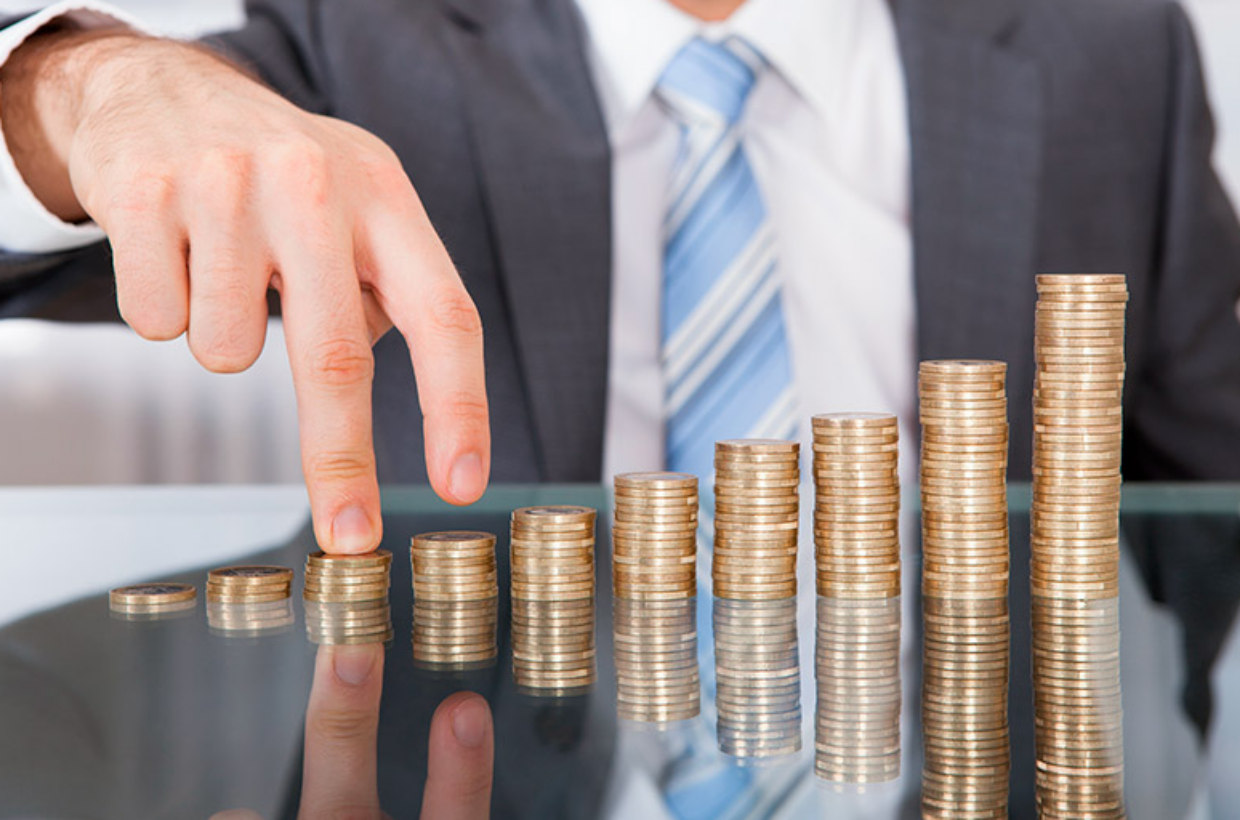 ДИНАМИКА ИСПОЛНЕНИЯ ДОХОДОВ  КАМЕНСКОГО ГОРОДСКОГО ОКРУГАЗА 2022-2023 ГОДЫ
ИСПОЛНЕНИЕ БЮДЖЕТА ПО  СОБСТВЕННЫМ ДОХОДАМ В 2022-2023 ГОДАХ
СТРУКТУРА НАЛОГОВЫХ И НЕНАЛОГОВЫХ ДОХОДОВ В 2023 ГОДУ
СТРУКТУРА БЕЗВОЗМЕЗДНЫХ ПОСТУПЛЕНИЙ В БЮДЖЕТ КАМЕНСКОГО ГОРОДСКОГО ОКРУГА В 2023Г.
ДИНАМИКА ПОСТУПЛЕНИЯ НАЛОГОВЫХ И НЕНАЛОГОВЫХ ДОХОДОВ В БЮДЖЕТ МУНИЦИПАЛЬНОГО ОБРАЗОВАНИЯ «КАМЕНСКИЙ ГОРОДСКОЙ ОКРУГ» В 2022-2023 ГОДАХ
НАЛОГ НА ДОХОДЫ ФИЗИЧЕСКИХ ЛИЦ (ТЫС. РУБ.)
НАЛОГИ НА СОВОКУПНЫЙ ДОХОД (ТЫС. РУБЛЕЙ)
ДОХОДЫ ОТ ИСПОЛЬЗОВАНИЯ ИМУЩЕСТВА, НАХОДЯЩЕГОСЯ В ГОСУДАРСТВЕННОЙ И МУНИЦИПАЛЬНОЙ СОБСТВЕННОСТИ
ПЛАТА ЗА НЕГАТИВНОЕ ВОЗДЕЙСТВИЕ НА ОКРУЖАЮЩУЮ СРЕДУ (ТЫС. РУБ.)
ДОХОДЫ ОТ ОКАЗАНИЯ ПЛАТНЫХ УСЛУГ (ТЫС. РУБ.)
ДОХОДЫ ОТ ПРОДАЖИ МАТЕРИАЛЬНЫХ И НЕМАТЕРИАЛЬНЫХ АКТИВОВ (ТЫС. РУБ.)
ШТРАФЫ, САНКЦИИ, ВОЗМЕЩЕНИЕ УЩЕРБА (ТЫС. РУБ.)
БЕЗВОЗМЕЗДНЫЕ ПОСТУПЛЕНИЯ ОТ ДРУГИХ БЮДЖЕТОВ БЮДЖЕТНОЙ СИСТЕМЫ РОССИЙСКОЙ ФЕДЕРАЦИИ (ТЫС. РУБ.)
РАСХОДЫ БЮДЖЕТА
Особенностью исполнения бюджета по расходам является то, что эта часть формируется расчётно и полностью зависит от объёма доходных поступлений. Расходы осуществляются в пределах фактического наличия бюджетных средств на едином бюджетном счёте. При этом обязательно соблюдается две последовательные процедуры – санкционирование и финансирование.

Финансирование заключается в расходовании бюджетных средств. 

Задача санкционирования расходов заключается в том, чтобы обеспечить принятие к финансированию только тех расходов, которые предусмотрены утверждённым законом (решением) о бюджете и обеспечены поступлениями в бюджет доходов.
СТРУКТУРА РАСХОДОВ ПО ИСПОЛНЕНИЮ БЮДЖЕТА КАМЕНСКОГО ГОРОДСКОГО ОКРУГА ЗА 2024 ГОД ПО ОСНОВНЫМ РАЗДЕЛАМНаибольшую долю в расходах бюджета составили расходы по разделам: «Образование» - 45,5%,  «Жилищно - коммунальное хозяйство» - 14,5%, «Общегосударственные вопросы» - 12,4%,  «Культура, кинематография» - 8,8%, «Социальная политика» - 7,2%,  «Национальная экономика» - 8,1%
ИСПОЛНЕНИЕ РАСХОДОВ БЮДЖЕТА ПО НАПРАВЛЕНИЮ ДЕЯТЕЛЬНОСТИКАМЕНСКОГО ГОРОДСКОГО ОКРУГА ЗА 2024 ГОД
РАСХОДЫ БЮДЖЕТА КАМЕНСКОГО ГОРОДСКОГО ОКРУГА ЗА 2024 ГОД НА ДУШУ НАСЕЛЕНИЯ                                                                                                       В ТЫС. РУБ.
СОЦИАЛЬНО ЗНАЧИМЫЕ РАСХОДЫ БЮДЖЕТАКАМЕНСКОГО ГОРОДСКОГО ОКРУГА В 2024 ГОДУ                                                                            (В ТЫС. РУБЛЕЙ)
ИСПОЛНЕНИЕ РАСХОДОВ БЮДЖЕТАКАМЕНСКОГО ГОРОДСКОГО ОКРУГА НА ОБРАЗОВАНИЕ В 2023, 2024 ГОДАХ
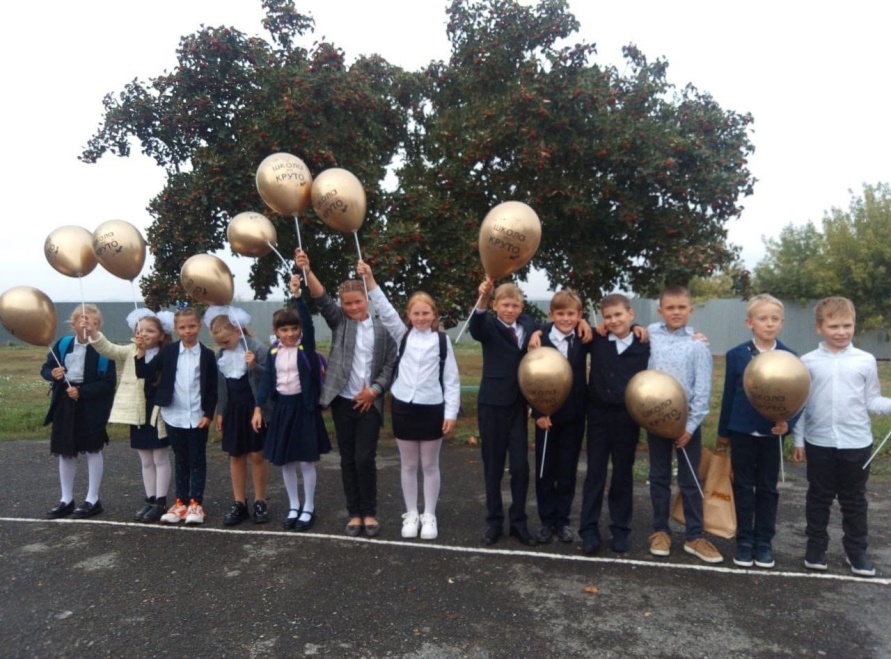 ИСПОЛНЕНИЕ РАСХОДОВ БЮДЖЕТАКАМЕНСКОГО ГОРОДСКОГО ОКРУГА НА КУЛЬТУРУ В 2023, 2024 ГОДАХ
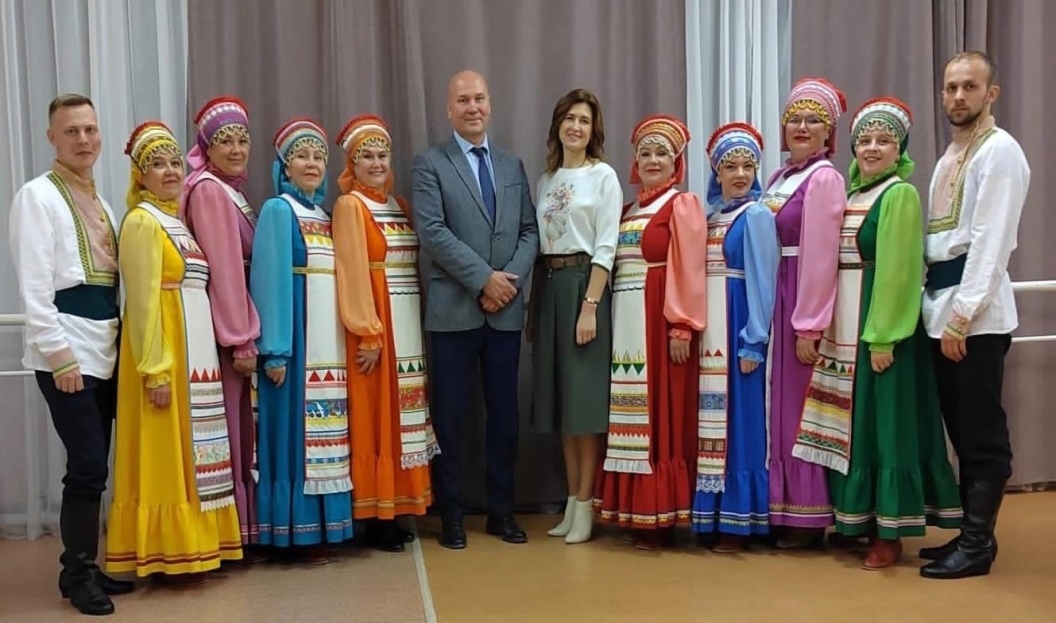 ИСПОЛНЕНИЕ РАСХОДОВ БЮДЖЕТАКАМЕНСКОГО ГОРОДСКОГО ОКРУГА НА ЖИЛИЩНО-КОММУНАЛЬНОЕ ХОЗЯЙСТВО В 2023, 2024 ГОДАХ
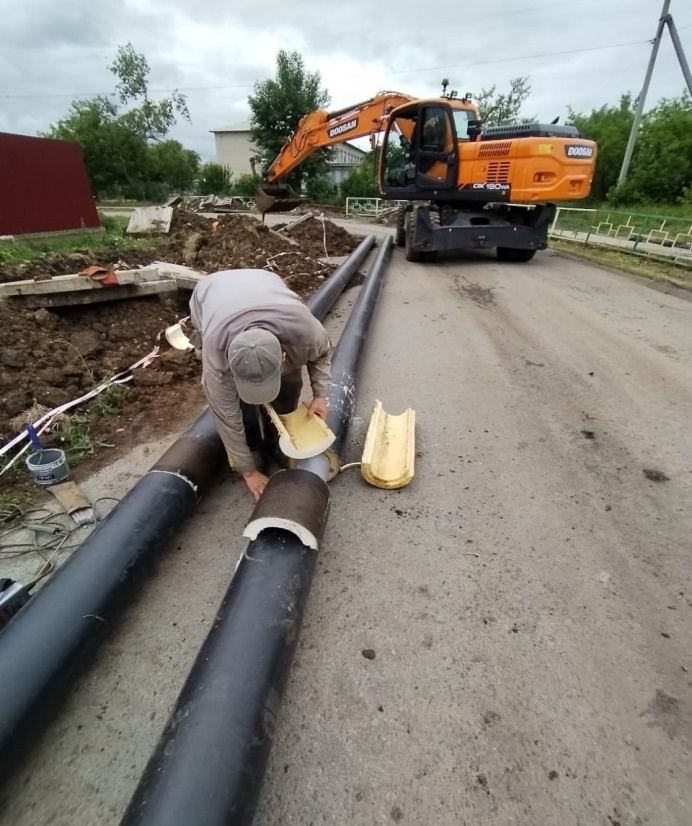 ИСПОЛНЕНИЕ РАСХОДОВ БЮДЖЕТАКАМЕНСКОГО ГОРОДСКОГО ОКРУГА НА СОЦИАЛЬНУЮ ПОЛИТИКУ В 2023, 2024 ГОДАХ
В РАМКАХ МУНИЦИПАЛЬНОЙ ПРОГРАММЫ  «УЛУЧШЕНИЕ ЖИЛИЩНЫХУСЛОВИЙ МОЛОДЫХ СЕМЕЙ КАМЕНСКОГО ГОРОДСКОГО ОКРУГА ДО 2027 ГОДА» ЗАПЛАНИРОВАНО И ИЗРАСХОДОВАНО 2 980 800,00 РУБ. В ТОМ ЧИСЛЕ ЗА СЧЕТ                          ФЕДЕРАЛЬНЫХ СРЕДСТВ  - 406 295,36 РУБ., ЗА СЧЕТ СРЕДСТВ ОБЛАСТНОГО БЮДЖЕТА – 1 574 640,31 РУБ., ЗА СЧЕТ СРЕДСТВ МЕСТНОГО БЮДЖЕТА –  999 864,33 РУБ.).                                                                                                                                                                                                                                                                              ЗАКЛЮЧЕНО СОГЛАШЕНИЕ С МИНИСТЕРСТВОМ                                                                                                                      СТРОИТЕЛЬСТВА И РАЗВИТИЯ ИНФРАСТРУКТУРЫ                                                                                                            СВЕРДЛОВСКОЙ ОБЛАСТИ О ПРЕДОСТАВЛЕНИИ                                                                                                             СУБСИДИЙ НА СОФИНАНСИРОВАНИЕ СОЦИАЛЬНЫХ                                                                                                      ВЫПЛАТ МОЛОДЫМ СЕМЬЯМ, ВЫДАНЫ                                                                                                       СВИДЕТЕЛЬСТВА 2 МОЛОДЫМ СЕМЬЯМ                                                                                                                  (С.КЛЕВАКИНСКОЕ, С.НОВОИСЕТСКОЕ),                                                                                             ПЕРВОЙ СЕМЬЕЙ СРЕДСТВА СОЦИАЛЬНОЙ ВЫПЛАТЫ                                                                                              НАПРАВЛЕНЫ НА ПОГАШЕНИЕ РАНЕЕ ВЗЯТОГО                                                                                              ИПОТЕЧНОГО КРЕДИТА НА ПРИОБРЕТЕНИЕ ЖИЛОГО                                                                                                ПОМЕЩЕНИЯ В С. НОВОИСЕТСКОЕ, ОБЩЕЙ ПЛОЩАДЬЮ                                                                                    63,6 КВ.М,                                                                                                       ВТОРОЙ СЕМЬЕЙ ПРИОБРЕТЕНО ЖИЛОЕ ПОМЕЩЕНИЕ                                                                                                        В СЫСЕРТСКОМ ОГОРОДСКОМ ОКРУГЕ, ОБЩЕЙ ПЛОЩАДЬЮ 135,9 КВ.М.
В РАМКАХ МУНИЦИПАЛЬНОЙ ПРОГРАММЫ «УЛУЧШЕНИЕ ЖИЛИЩНЫХ УСЛОВИЙ И ОБЕСПЕЧЕНИЕ ЖИЛЬЕМ ГРАЖДАН, ПРОЖИВАЮЩИХ НА ТЕРРИТОРИИ  КАМЕНСКОГО ГОРОДСКОГО ОКРУГА ДО 2027 ГОДА»  ИЗРАСХОДОВАНО 1 330 000,0 РУБ.
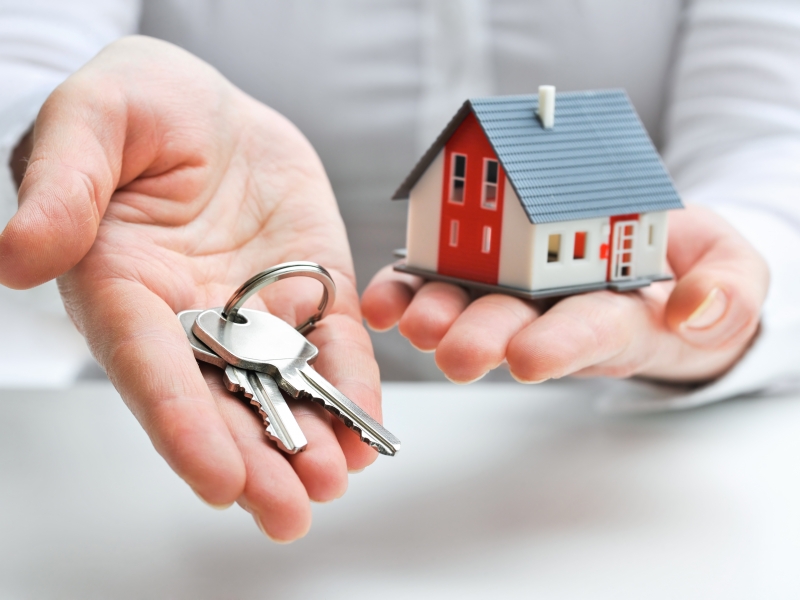 ПЛАНИРОВАЛОСЬ ПРИОБРЕСТИ ДВА ЖИЛЫХ ПОМЕЩЕНИЯ. 
В С.КЛЕВАКИНСКОЕ ЖИЛОЕ ПОМЕЩЕНИЕ ПРИОБРЕТЕНО. 

 ПО ПРИОБРЕТЕНИЮ ЖИЛОГО ПОМЕЩЕНИЯ В С.НОВОИСЕТСКОЕ МУНИЦИПАЛЬНЫЙ КОНТРАКТ  ЗАКЛЮЧЕН 27.12.2024 НА СУММУ 1500,0 ТЫС.РУБ.,

 ОПЛАТА ПО УСЛОВИЯМ МК ПРЕДУСМОТРЕНА ПОСЛЕ ГОС. РЕГИСТРАЦИИ ПЕРЕХОДА ПРАВА СОБСТВЕННОСТИ В 2025 ГОДУ.
В РАМКАХ МУНИЦИПАЛЬНОЙ ПРОГРАММЫ "КОМПЛЕКСНОЕ РАЗВИТИЕ СЕЛЬСКИХ ТЕРРИТОРИЙ КАМЕНСКОГО ГОРОДСКОГО ОКРУГА ДО 2027 ГОДА" ЗАПЛАНИРОВАНО И ИЗРАСХОДОВАНО 2 515 700,00 РУБ.  В РАМКАХ МЕРОПРИЯТИЯ «УЛУЧШЕНИЕ ЖИЛИЩНЫХ УСЛОВИЙ ГРАЖДАН, ПРОЖИВАЮЩИХ НА СЕЛЬСКИХ ТЕРРИТОРИЯХ» РАСХОДЫ ОСУЩЕСТВЛЯЛИСЬ ИЗ ТРЕХ БЮДЖЕТОВ: ФЕДЕРАЛЬНОГО, ОБЛАСТНОГО И МЕСТНОГО.По мероприятию «Улучшение жилищных условий граждан, проживающих на сельских территориях» расходы осуществлялись из трех бюджетов: федерального, областного и местного.Заключены два соглашения с Министерством АПКиП СО о предоставлении субсидий на софинансирование мероприятий по улучшению жилищных условий граждан, проживающих на сельских территориях от 26.01.2024 на сумму 1 360 800,0 руб. и на сумму 1 154 900,0 руб.Средства по Соглашению исполнены на 100%. Выданы  свидетельства одной семье из с.Черемхово и одной семье из с.Позариха. Семьями приобретены:- жилое помещения в с.Позариха, общей площадью 46 кв.м;- жилое помещение в с.Клевакинское, общей площадью 52,4 кв.м.
ЗАКЛЮЧЕНЫ ДВА СОГЛАШЕНИЯ С МИНИСТЕРСТВОМ АПКИП СО О ПРЕДОСТАВЛЕНИИ СУБСИДИЙ НА СОФИНАНСИРОВАНИЕ МЕРОПРИЯТИЙ ПО УЛУЧШЕНИЮ ЖИЛИЩНЫХ УСЛОВИЙ ГРАЖДАН, ПРОЖИВАЮЩИХ НА СЕЛЬСКИХ ТЕРРИТОРИЯХ ОТ 26.01.2024 НА СУММУ 1 360 800,0 РУБ. И НА СУММУ 1 154 900,0 РУБ.
СРЕДСТВА ПО СОГЛАШЕНИЮ ИСПОЛНЕНЫ НА 100%. 
ВЫДАНЫ  СВИДЕТЕЛЬСТВА ОДНОЙ СЕМЬЕ ИЗ С.ЧЕРЕМХОВО И ОДНОЙ СЕМЬЕ ИЗ С.ПОЗАРИХА. 
СЕМЬЯМИ ПРИОБРЕТЕНЫ:
- ЖИЛОЕ ПОМЕЩЕНИЯ В С.ПОЗАРИХА, ОБЩЕЙ ПЛОЩАДЬЮ 46 КВ. М;
- ЖИЛОЕ ПОМЕЩЕНИЕ В С.КЛЕВАКИНСКОЕ, ОБЩЕЙ ПЛОЩАДЬЮ 52,4 КВ.М.
УЛУЧШЕНИЮ ЖИЛИЩНЫХ УСЛОВИЙ ГРАЖДАН, ПРОЖИВАЮЩИХ НА СЕЛЬСКИХ ТЕРРИТОРИЯХ ОТ 26.01.2024 НА СУММУ 1 360 800,0 РУБ. И НА СУММУ 1 154 900,0 РУБ.
СРЕДСТВА ПО СОГЛАШЕНИЮ ИСПОЛНЕНЫ НА 100%. 
ВЫДАНЫ  СВИДЕТЕЛЬСТВА ОДНОЙ СЕМЬЕ ИЗ С.ЧЕРЕМХОВО И ОДНОЙ СЕМЬЕ ИЗ С.ПОЗАРИХА. 
СЕМЬЯМИ ПРИОБРЕТЕНЫ:
- ЖИЛОЕ ПОМЕЩЕНИЯ В С.ПОЗАРИХА, ОБЩЕЙ ПЛОЩАДЬЮ 46 КВ.М;
- ЖИЛОЕ ПОМЕЩЕНИЕ В С.КЛЕВАКИНСКОЕ, ОБЩЕЙ ПЛОЩАДЬЮ 52,4 КВ.М.
В РАМКАХ МУНИЦИПАЛЬНОЙ ПРОГРАММЫ "СТРОИТЕЛЬСТВО, ГАЗИФИКАЦИЯ НАСЕЛЕННЫХ ПУНКТОВ В КАМЕНСКОМ ГОРОДСКОМ ОКРУГЕ ДО 2027 ГОДА" ЗАПЛАНИРОВАНО 12 605 332,97 РУБ., РАСХОДЫ ЗА ГОД СОСТАВИЛИ 12 486 811,32 РУБ. И ИСПОЛНЕНЫ НА 99,1%.
В 2024 ГОДУ ПРОВЕДЕНЫ СЛЕДУЮЩИЕ МЕРОПРИЯТИЯ:

РАЗРАБОТКА ПРОЕКТНО-СМЕТНОЙ ДОКУМЕНТАЦИИ ПО  
       ОБЪЕКТУ КАПИТАЛЬНОГО СТРОИТЕЛЬСТВА   
      «ФИЗКУЛЬТУРНО-ОЗДОРОВИТЕЛЬНЫЙ КОМПЛЕКС С. 
        ПОЗАРИХА КАМЕНСКОГО РАЙОНА»;

ГАЗОСНАБЖЕНИЕ ЖИЛЫХ ДОМОВ В Д. ЧАСОВАЯ СОКОЛОВА КИСЛОВСКОЙ СЕЛЬСКОЙ АДМИНИСТРАЦИИ КАМЕНСКОГО ГО СВЕРДЛОВСКОЙ ОБЛАСТИ;

ПРОЕКТИРОВАНИЕ ОБЪЕКТА «ДК С. ПОКРОВСКОЕ КАМЕНСКИЙ РАЙОН СВЕРДЛОВСКОЙ ОБЛАСТИ»; 

СТРОИТЕЛЬСТВО. МНОГОФУНКЦИОНАЛЬНОЙ СПОРТИВНОЙ ПЛОЩАДКИ В С.КЛЕВАКИНСКОЕ;

 -    УСТРОЙСТВО СПОРТИВНОЙ ПЛОЩАДКИ В С. 
       РЫБНИКОВСКОЕ.
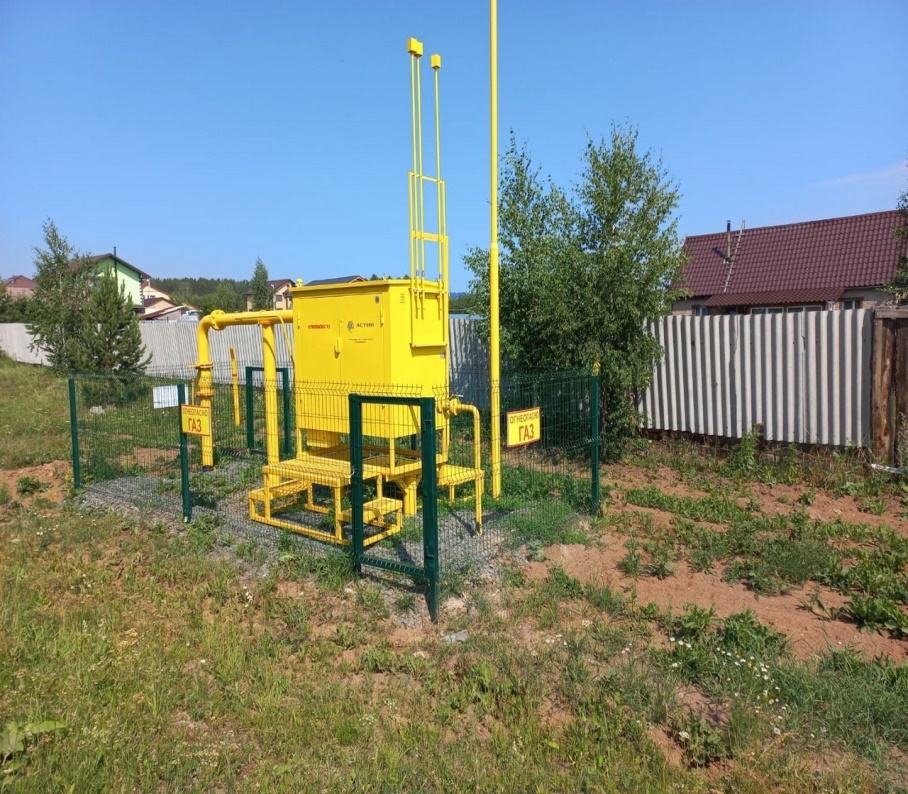 В РАМКАХ  МУНИЦИПАЛЬНОЙ ПРОГРАММЫ "РАЗВИТИЕ СИСТЕМЫ ОБРАЗОВАНИЯ МО "КАМЕНСКИЙ ГОРОДСКОЙ ОКРУГ" ДО 2027 ГОДА" ЗАПЛАНИРОВАНО 1 001 900 579,89 РУБ., РАСХОДЫ ЗА ГОД СОСТАВИЛИ  913 771 088,91 РУБ. И ИСПОЛНЕНЫ НА 91,0%.
ВСЕГО НА ДОШКОЛЬНОЕ ОБРАЗОВАНИЕ ЗАПЛАНИРОВАНО 302 996 400,0 РУБ. (В ТОМ ЧИСЛЕ ЗА СЧЕТ СРЕДСТВ ОБЛАСТНОГО БЮДЖЕТА  157 972 000,00 РУБ.)
 ИСПОЛНЕНО 272 198 139,13 РУБ.  (В ТОМ ЧИСЛЕ ЗА СЧЕТ СРЕДСТВ ОБЛАСТНОГО БЮДЖЕТА 145 024 271,07 РУБ.).
ПРЕДОСТАВЛЕНИЕ ОБЩЕДОСТУПНОГО БЕСПЛАТНОГО ДОШКОЛЬНОГО ОБРАЗОВАНИЯ ОСУЩЕСТВЛЯЕТСЯ
В 15 ДОШКОЛЬНЫХ ОБРАЗОВАТЕЛЬНЫХ ОРГАНИЗАЦИЯХ
ПО СОСТОЯНИЮ НА 01.01.2025г. ЧИСЛЕННОСТЬ ДЕТЕЙ,              
           ПОСЕЩАЮЩИХ ДЕТСКИЕ ДОШКОЛЬНЫЕ УЧРЕЖДЕНИЯ,  
                            СОСТАВИЛА 966 ЧЕЛОВЕК, 

                 В ТОМ ЧИСЛЕ ЯСЕЛЬНОГО ВОЗРАСТА 204 ЧЕЛОВЕК. 
                           СРЕДНЕЕ ЧИСЛО ГРУПП 52. 
                    НАПОЛНЯЕМОСТЬ ГРУПП НА 01.01.2025г.
                                СОСТАВИЛА 17,6 ЧЕЛОВЕК.
В РАМКАХ ПОДПРОГРАММЫ "РАЗВИТИЕ СИСТЕМЫ ОБЩЕГО ОБРАЗОВАНИЯ В МО "КАМЕНСКИЙ ГОРОДСКОЙ ОКРУГ":ЗАПЛАНИРОВАНО 571 146 487,14 РУБ., ИСПОЛНЕНО 517 041 454,33 РУБ.
ПО СОСТОЯНИЮ НА 01.01.2025 Г. НА ТЕРРИТОРИИ МО «КАМЕНСКИЙ ГОРОДСКОЙ ОКРУГ» ФУНКЦИОНИРУЕТ 14 ОБЩЕОБРАЗОВАТЕЛЬНЫХ УЧРЕЖДЕНИЙ. 
ИЗ НИХ 11 КАЗЕННЫХ ОБЩЕОБРАЗОВАТЕЛЬНЫХ УЧРЕЖДЕНИЙ 
(В ТОМ ЧИСЛЕ 1 ОСНОВНАЯ ОБЩЕОБРАЗОВАТЕЛЬНАЯ ШКОЛА, 
9 СРЕДНИХ ОБЩЕОБРАЗОВАТЕЛЬНЫХ ШКОЛ, 
1 ВЕЧЕРНЯЯ ОБЩЕОБРАЗОВАТЕЛЬНАЯ ШКОЛА)  
И 3 АВТОНОМНЫХ УЧРЕЖДЕНИЯ
ОБЩАЯ ЧИСЛЕННОСТЬЮ  ОБУЧАЮЩИХСЯ 2984 ЧЕЛОВЕКА.
 СРЕДНЕЕ ЧИСЛО КЛАССОВ 190.
 СРЕДНЯЯ НАПОЛНЯЕМОСТЬ КЛАССОВ НА 01.01.2025 СОСТАВИЛА 
15,7 ЧЕЛОВЕКА.
В РАМКАХ  "РАЗВИТИЕ КУЛЬТУРЫ, ФИЗИЧЕСКОЙ КУЛЬТУРЫ, СПОРТА, МОЛОДЕЖНОЙ ПОЛИТИКИ, ДОПОЛНИТЕЛЬНОГО ОБРАЗОВАНИЯ В СФЕРЕ КУЛЬТУРЫ И СПОРТА В КАМЕНСКОМ ГОРОДСКОМ ОКРУГЕ ДО 2027 ГОДА" ЗАПЛАНИРОВАНО 247 178 930,0 РУБ., РАСХОДЫ ЗА ГОД СОСТАВИЛИ  236 997 349,63 РУБ. И ИСПОЛНЕНЫ НА 95,9%.
ПО ПОДПРОГРАММЕ "РАЗВИТИЕ ДОПОЛНИТЕЛЬНОГО ОБРАЗОВАНИЯ В СФЕРЕ КУЛЬТУРЫ" ЗАПЛАНИРОВАНО 29 808 200,0 РУБ., НАПРАВЛЕНО 28 279 559,52 РУБ. ДАННУЮ ПОДПРОГРАММУ РЕАЛИЗУЮТ 4 ДЕТСКИЕ ШКОЛЫ ИСКУССТВ. 
НА ОБЕСПЕЧЕНИЕ МЕРЫ СОЦИАЛЬНОЙ ПОДДЕРЖКИ ПО БЕСПЛАТНОМУ ПОЛУЧЕНИЮ ХУДОЖЕСТВЕННОГО ОБРАЗОВАНИЯ В ДШИ ИЗРАСХОДОВАНЫ СРЕДСТВА ОБЛАСТНОГО БЮДЖЕТА В РАЗМЕРЕ 1 275 700,0РУБ., НА КАПИТАЛЬНЫЙ РЕМОНТ ЗДАНИЙ И ПОМЕЩЕНИЙ, В КОТОРЫХ  РАЗМЕЩАЮТСЯ  МУНИЦИПАЛЬНЫЕ ДЕТСКИЕ ШКОЛЫ ИСКУССТВ, ЗАПЛАНИРОВАНО  2 169 700,00 РУБЛЕЙ,  РАСХОДЫ ЗА 2024 ГОД СОСТАВИЛИ 2 169 515,71 РУБЛЕЙ, ИСПОЛНЕНИЕ – 99,9 %. ВЫПОЛНЕНЫ РАБОТЫ  ПО РЕМОНТУ КРЫЛЬЦА, ЦОКОЛЯ И ОТМОСТКИ МБУДО «ПОЗАРИХИНСКАЯ ДШИ»
ПО ПОДПРОГРАММЕ «РАЗВИТИЕ  КУЛЬТУРЫ  В КАМЕНСКОМ ГОРОДСКОМ ОКРУГЕ» УТВЕРЖДЕНЫ РАСХОДЫ В ОБЪЕМЕ 142 845 230,00 РУБЛЕЙ. НА ФИНАНСИРОВАНИЕ МУНИЦИПАЛЬНОГО БЮДЖЕТНОГО УЧРЕЖДЕНИЯ КУЛЬТУРЫ «КУЛЬТУРНО-ДОСУГОВЫЙ ЦЕНТР КАМЕНСКОГО ГОРОДСКОГО ОКРУГА» И МУНИЦИПАЛЬНОГО БЮДЖЕТНОГО УЧРЕЖДЕНИЯ КУЛЬТУРЫ «ЦЕНТРАЛЬНАЯ БИБЛИОТЕКА  ИЗРАСХОДОВАНО 136 656 986,26 РУБ.
В РАМКАХ ПОДПРОГРАММЫ «РАЗВИТИЕ ФИЗИЧЕСКОЙ КУЛЬТУРЫ И СПОРТА В КАМЕНСКОМ ГОРОДСКОМ ОКРУГЕ» ПРОИЗВЕДЕНЫ РАСХОДЫ В РАЗМЕРЕ  21 194 559,97 РУБ. РАСХОДЫ ОСУЩЕСТВЛЯЛИСЬ МБУ  «ФИЗКУЛЬТУРНО-СПОРТИВНЫЙ КОМПЛЕКС КАМЕНСКОГО ГОРОДСКОГО ОКРУГА» И МБУДО «КАМЕНСКАЯ СПОРТИВНАЯ ШКОЛА»
В РАМКАХ ПОДПРОГРАММЫ "РАЗВИТИЕ ИНФРАСТРУКТУРЫ ОБЪЕКТОВ СПОРТА КАМЕНСКОГО ГОРОДСКОГО ОКРУГА" ПРОИЗВЕДЕНЫ РАСХОДЫ В РАЗМЕРЕ 
1 498 689,81 РУБ.

 НА КАПИТАЛЬНЫЙ РЕМОНТ СПОРТИВНЫХ ОБЪЕКТОВ НА ТЕРРИТОРИИ КАМЕНСКОГО ГОРОДСКОГО ОКРУГА ИЗРАСХОДОВАНО 700 000,0 РУБЛЕЙ. В  2024 ГОДУ РАЗРАБОТАНА ПРОЕКТНО-СМЕТНАЯ ДОКУМЕНТАЦИЯ НА КАПИТАЛЬНЫЙ РЕМОНТ ОБЪЕКТА: «ПОЗАРИХИНСКИЙ СПОРТИВНЫЙ КЛУБ КАМЕНСКОГО РАЙОНА СВЕРДЛОВСКОЙ ОБЛАСТИ», ПОЛУЧЕНО ПОЛОЖИТЕЛЬНОЕ ЗАКЛЮЧЕНИЕ ГОСУДАРСТВЕННОЙ ЭКСПЕРТИЗЫ ПО ПРОВЕРКЕ ДОСТОВЕРНОСТИ ОПРЕДЕЛЕНИЯ СМЕТНОЙ СТОИМОСТИ.

НА СОЗДАНИЕ СПОРТИВНЫХ ПЛОЩАДОК (ОСНАЩЕНИЕ СПОРТИВНЫМ ОБОРУДОВАНИЕМ) ДЛЯ ЗАНЯТИЙ УЛИЧНОЙ ГИМНАСТИКОЙ ЗА СЧЕТ СРЕДСТВ ОБЛАСТНОГО БЮДЖЕТА ИЗРАСХОДОВАНО 200 000,0 РУБ.
В РАМКАХ СОФИНАНСИРОВАНИЯ ИЗРАСХОДОВАНО 232 414,0 РУБЛЕЙ. ПРОВЕДЕНЫ РАБОТЫ ПО СОЗДАНИЮ МНОГОФУНКЦИОНАЛЬНОЙ СПОРТИВНОЙ ПЛОЩАДКИ В С. НОВЫЙ БЫТ. 

НА УСТРОЙСТВО НАРУЖНОГО ОСВЕЩЕНИЯ СПОРТИВНОЙ ПЛОЩАДКИ С. КИСЛОВСКОЕ ИЗРАСХОДОВАНО 366 275,81 РУБ
ИСПОЛНЕНИЕ БЮДЖЕТА  НА РЕАЛИЗАЦИЮ МУНИЦИПАЛЬНЫХ ПРОГРАММ В 2024 ГОДУ  в тыс. руб.
ИСПОЛНЕНИЕ БЮДЖЕТА  НА РЕАЛИЗАЦИЮ МУНИЦИПАЛЬНЫХ ПРОГРАММ В 2024 ГОДУ  в тыс. руб.
ИСПОЛНЕНИЕ БЮДЖЕТА  НА РЕАЛИЗАЦИЮ МУНИЦИПАЛЬНЫХ ПРОГРАММ В 2024 ГОДУ  в тыс. руб.
ИСПОЛНЕНИЕ БЮДЖЕТА  НА РЕАЛИЗАЦИЮ МУНИЦИПАЛЬНЫХ ПРОГРАММ В 2024 ГОДУ  в тыс. руб.
ИСПОЛНЕНИЕ БЮДЖЕТА  НА РЕАЛИЗАЦИЮ МУНИЦИПАЛЬНЫХ ПРОГРАММ В 2024 ГОДУ  в тыс. руб.
ИСПОЛНЕНИЕ БЮДЖЕТА  НА РЕАЛИЗАЦИЮ МУНИЦИПАЛЬНЫХ ПРОГРАММ В 2024 ГОДУ  в тыс. руб.
СТРУКТУРА РАСХОДОВ БЮДЖЕТА КАМЕНСКОГО ГОРОДСКОГО ОКРУГА НА 2021 – 2024 ГОДЫ
МУНИЦИПАЛЬНЫЙ ДОЛГ МО «КАМЕНСКИЙ ГОРОДСКОЙ ОКРУГ» ПО СОСТОЯНИЮ НА 01 ЯНВАРЯ 2014-2024 ГОДОВ
ПОЛУЧЕНИЕ КРЕДИТОВ ОТ ДРУГИХ БЮДЖЕТОВ БЮДЖЕТНОЙ СИСТЕМЫ                            РОССИЙСКОЙ ФЕДЕРАЦИИ (ИЗ ОБЛАСТНОГО БЮДЖЕТА)
ПЕРЕЧЕНЬ ПОКАЗАТЕЛЕЙ ДОКУМЕНТА "БЮДЖЕТ ДЛЯ ГРАЖДАН"
КОНТАКТНАЯ ИНФОРМАЦИЯ  НАЧАЛЬНИК ФИНАНСОВОГО УПРАВЛЕНИЯ АДМИНИСТРАЦИИКАМЕНСКОГО ГОРОДСКОГО ОКРУГАЛЕЖНЕВА НАТАЛЬЯ ЛЕОНИДОВНА График работы с 8-00 до 17-00, перерыв с 12-30 до 13-18.Адрес: г. Каменск-Уральский, пр. Победы, 38а   Телефоны: 8(3439) 37-08-70, 37-08-71Электронная почта:   62039@mail.ru